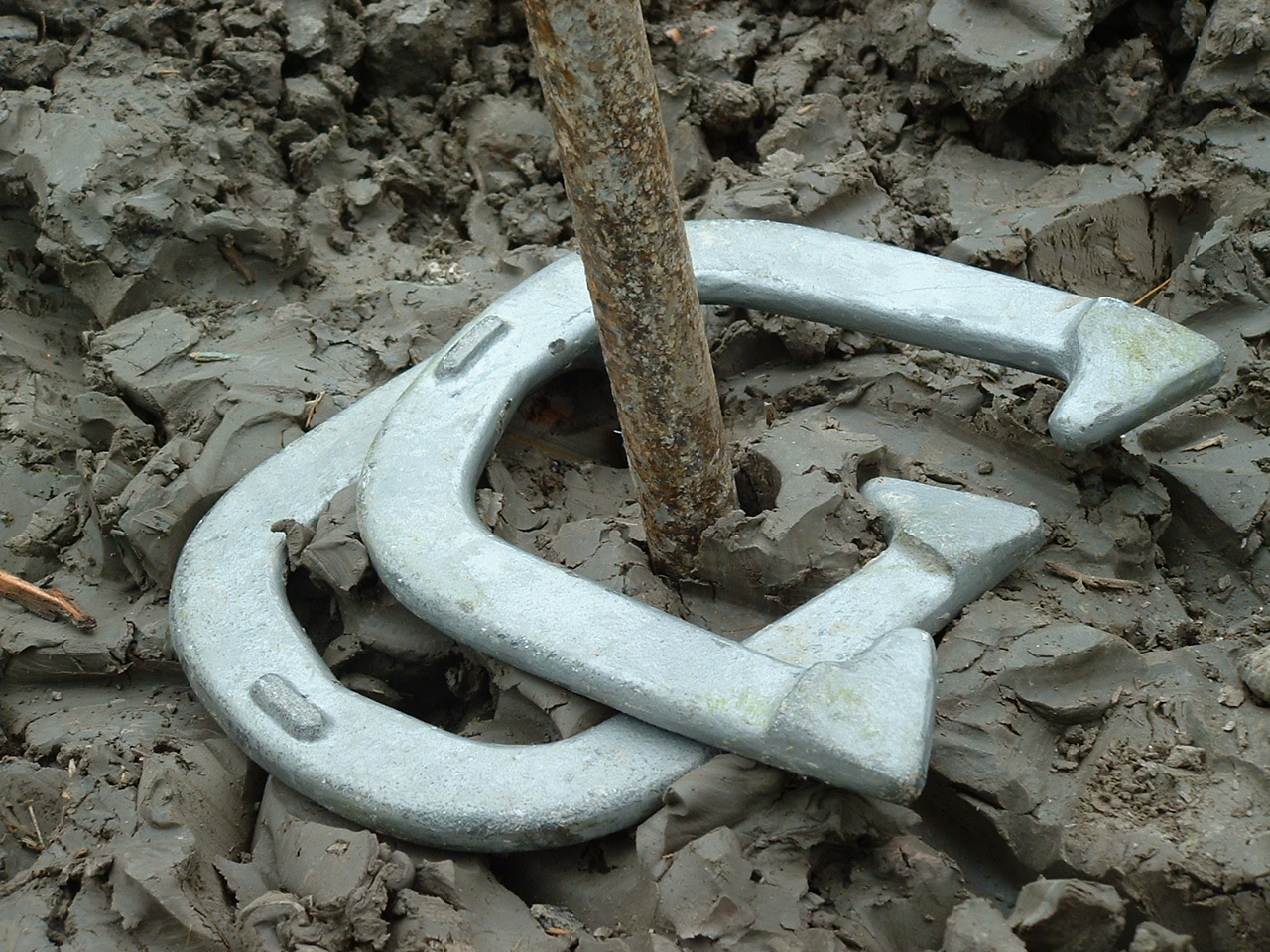 HORSESHOES
This Photo by Unknown Author is licensed under CC BY-SA
HISTORY
Horseshoes was started by the Greek soldier that had a lot of time on their hands.  
Originally, the game was played on dirt courts with stakes 2 inches above ground level. 
It was not until the late 1930’s that the stakes were raised from 2 inches to 14 inches above ground level. 
The first horseshoe pitching tournament was open to the world in the summer of 1910 in Bronson, Kansas.
PLAYING COURT
The horseshoe court is 6 feet wide and a minimum of 46 feet long with the stakes    40 feet apart. The pitcher’s box is the square 6 ft by 6 ft area at each end of the court. The pitcher’s box includes 3 things:
The pit, the pitcher’s platform, and the stake. The pit is a rectangular area filled with sand or dirt.
The purpose of the filler is to keep the horseshoes from bouncing excessively.
TERMINOLOGY
Value of the Shoe:
Ringer – a shoe which comes to rest encircling the stake. A ringer must not touch any part of the stake. Has a value of   3 points. 
Shoe in count – a shoe which is not a ringer, but comes to rest 6 inches or closer to the stake. Has a value of 1 point.  
A “leaner” or any other shoe touching the stake is considered a shoe in count and has a value of 1 point. Amateurs often count a leaner as 2 points. 
Shoe out of count – a shoe which comes to rest more than 6 inches from the stake and has a scoring value of 0 points.
LENGTH OF THE GAME
The game is broken down into innings consisting of four pitched shoes, 2 by each contestant. 
The length of the game is determined before play begins. There are 3 options:
Points Limit – Game played to a predetermined number of points. 21 is common for recreational play. 50 is standard in tournament play.
Shoe limit – Game played to a predetermined number of shoes. Has to be an even number. When the amount is reached, the player with the highest score is the winner
Point limit or shoe limit – Combination of the point and shoe limit.               (ex.  21points or 30 shoes)
SCORING
There are two methods of scoring in horseshoes:
Cancellation – only one player can score in each inning.
Count All – all shoes thrown will count as points.
HORSESHOE DIAGRAM
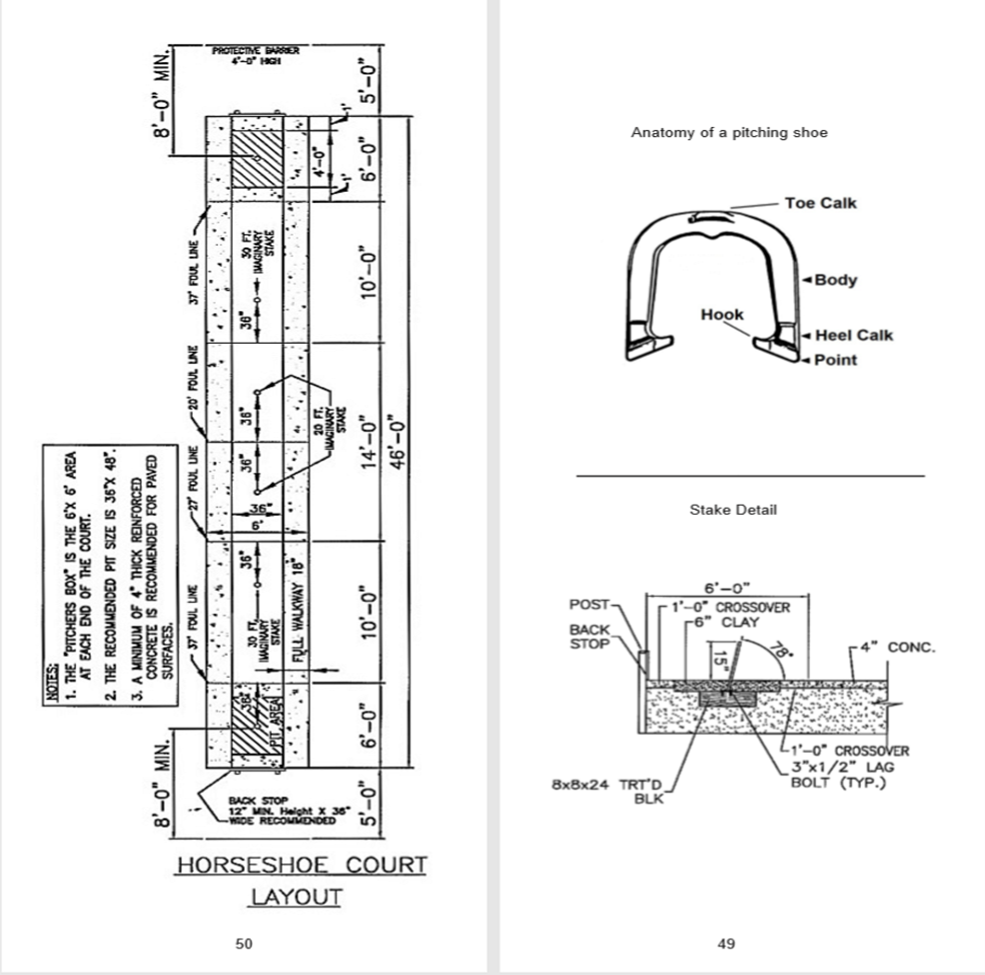 VIDEO LINKS:
https://www.youtube.com/watch?v=5eEZ9q33kDc

Horseshoe Grips
https://www.youtube.com/watch?v=Fk5yJcqlJkQ
References
National Horshoe Pitchers Association. (2019). Retrieved from  
	https://www.horseshoepitching.com/